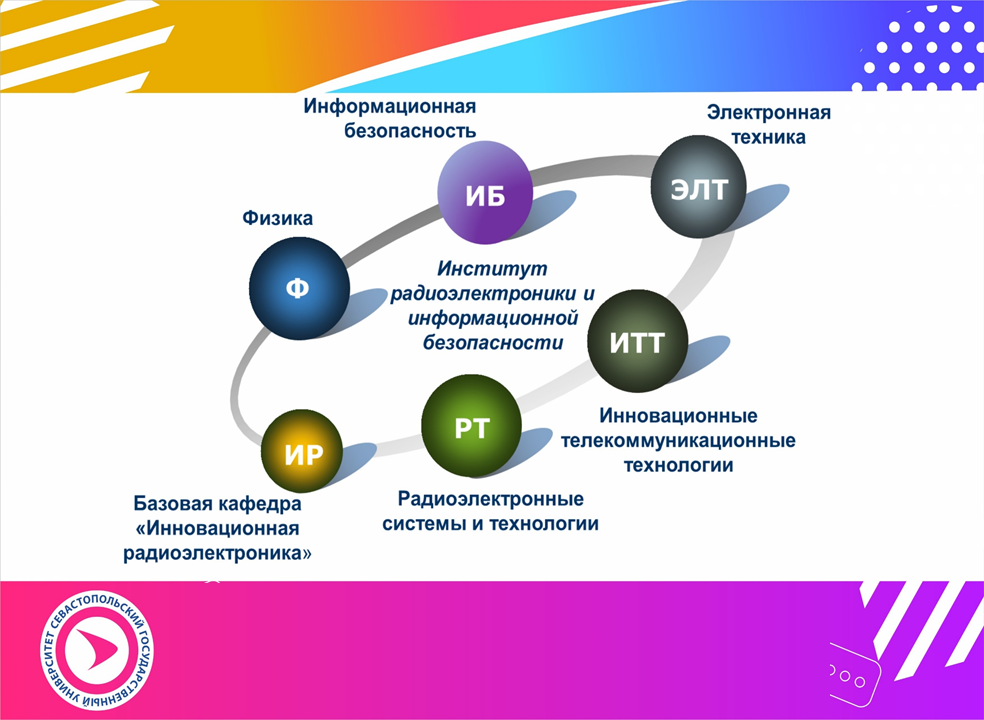 Образование
4 года (5 лет ЗФО)
2 года (2 г. 3 м. для ЗФО)
Бакалавриат
Магистратура
5,5 лет (6 лет ЗФО)
Специалитет
НАПРАВЛЕНИЯ И СПЕЦИАЛЬНОСТИ
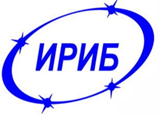 Бакалавриат:
03.03.02 - Физика (профиль: Физика живых систем)
10.03.01 - Информационная безопасность
11.03.01 - Радиотехника
11.03.02 - Инфокоммуникационные технологии и системы связи
11.03.03 - Конструирование и технология электронных средств
11.03.04 - Электроника и наноэлектроника

Специалитет:
10.05.01 - Компьютерная безопасность
11.05.01 - Радиоэлектронные системы и комплексы
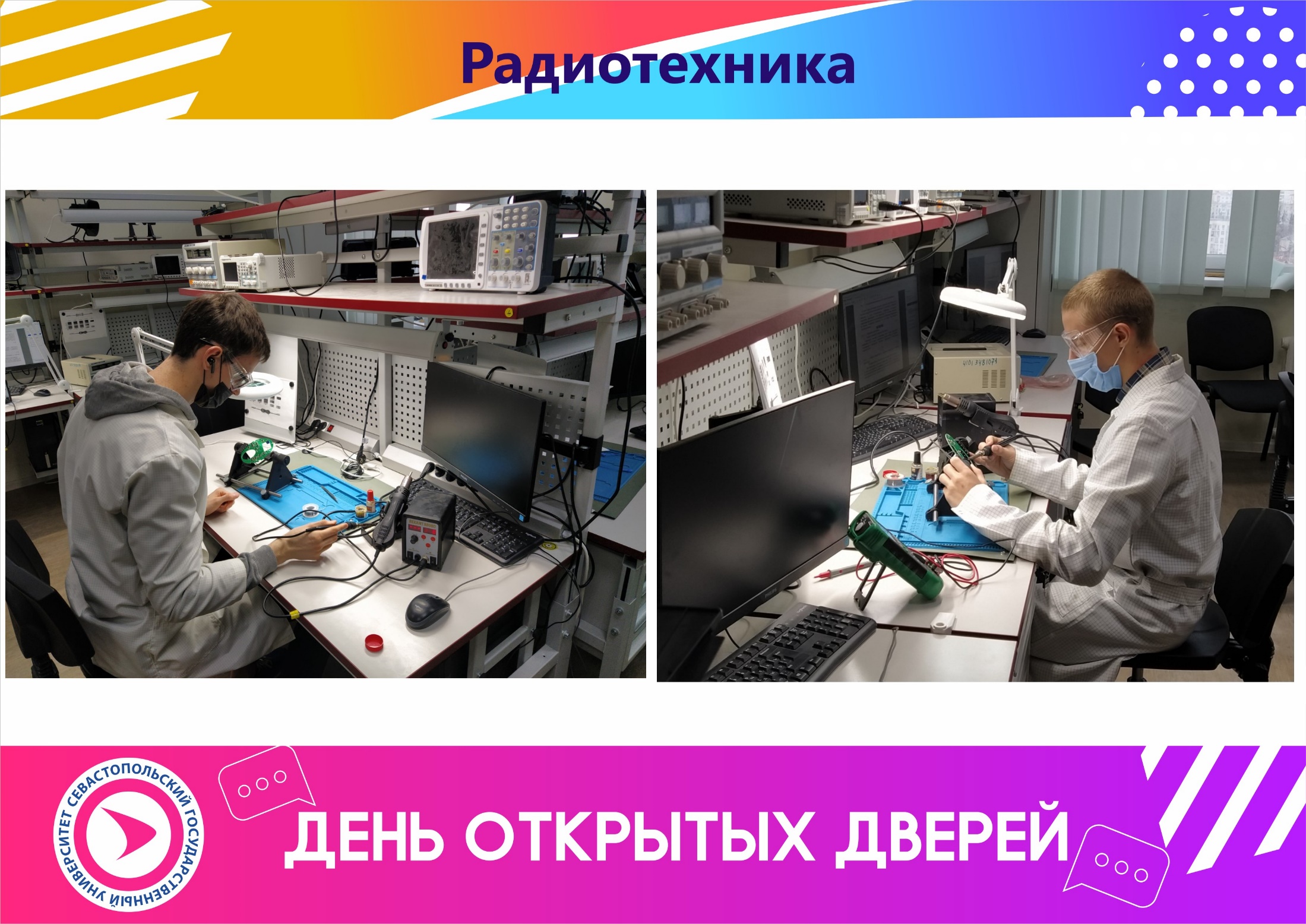 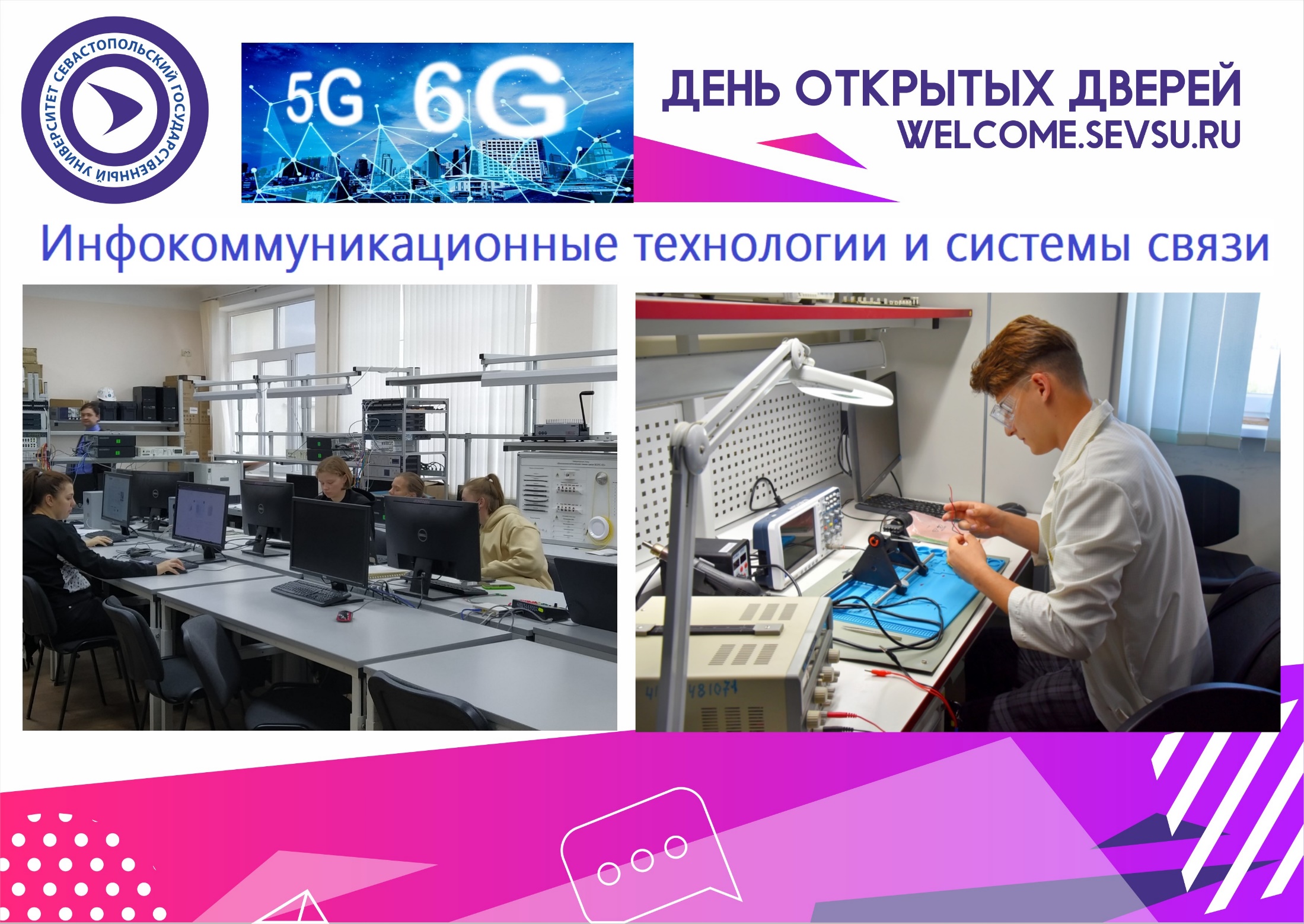 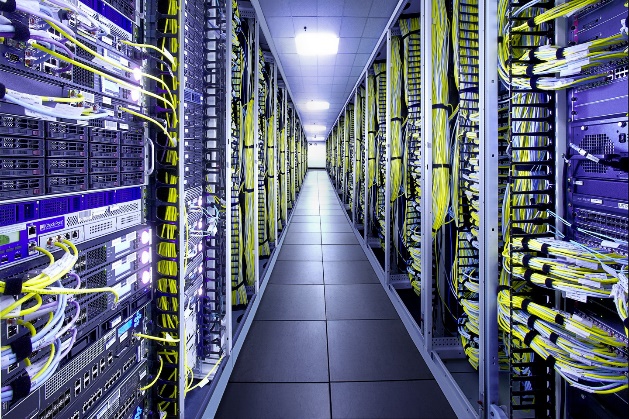 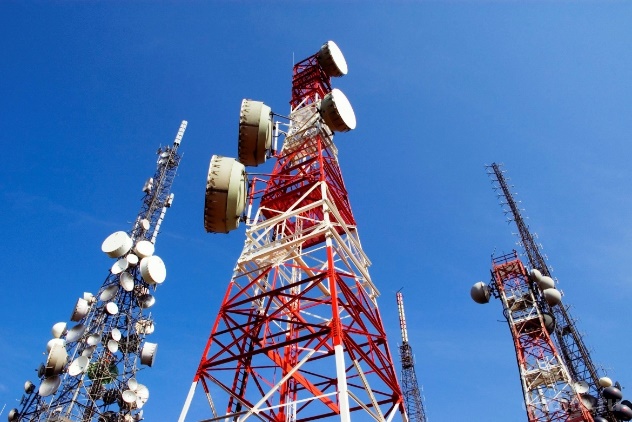 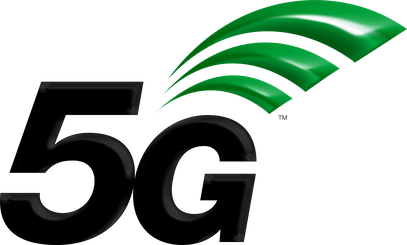 Кооперация 
с Госкорпорацией «Ростех»
Соглашение с ГК «Ростех» предусматривает: 
создание специализированной кафедры (кафедра ИТТ создана);
разработку магистерской программы обучения (программа разработана);
организацию и техническое обеспечение работы лабораторий в области перспективных технологий мобильной связи на базе СевГУ;
организацию учебных проектов для студентов СевГУ (трудоустройство еще на этапе обучения и целевая подготовка);
привлечение сотрудников Ростех к преподавательской деятельности и повышению квалификации сотрудников СевГУ.
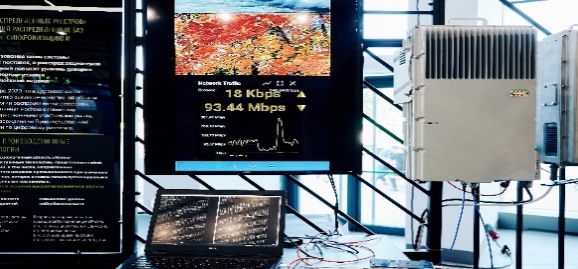 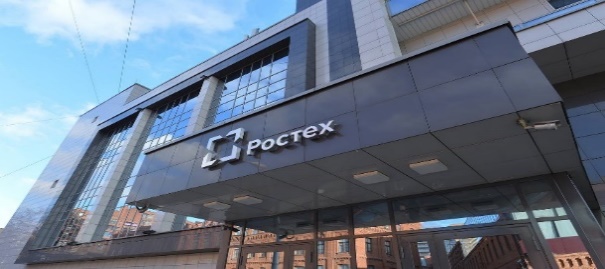 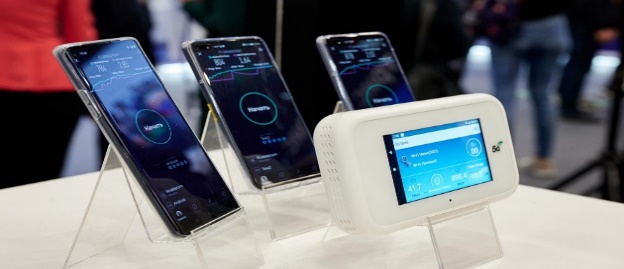 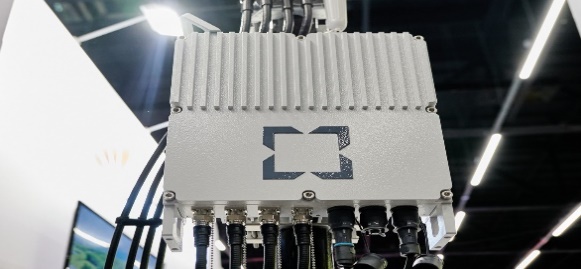 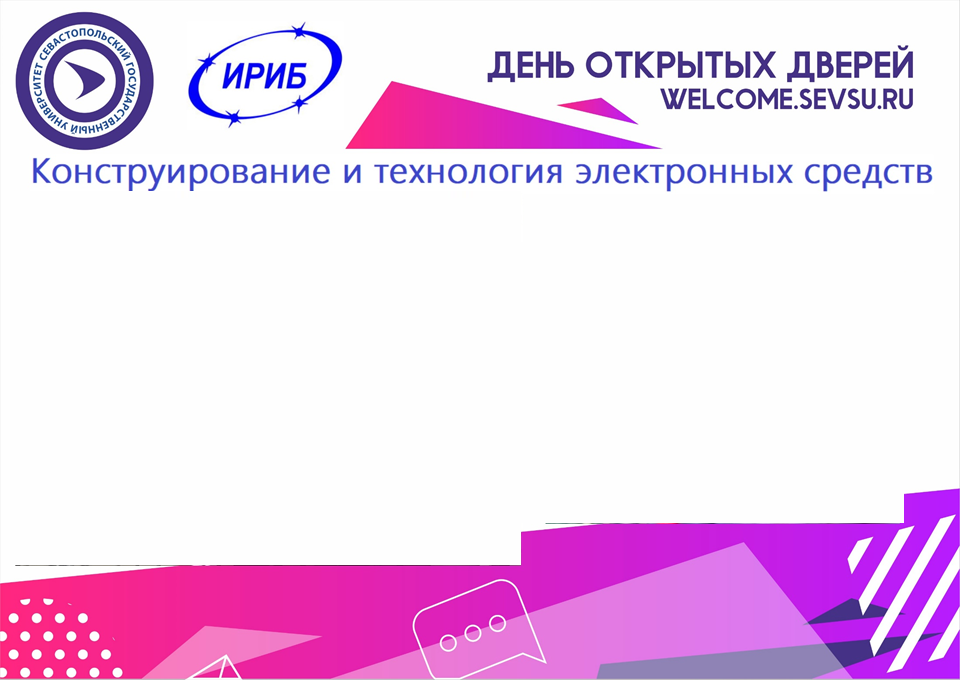 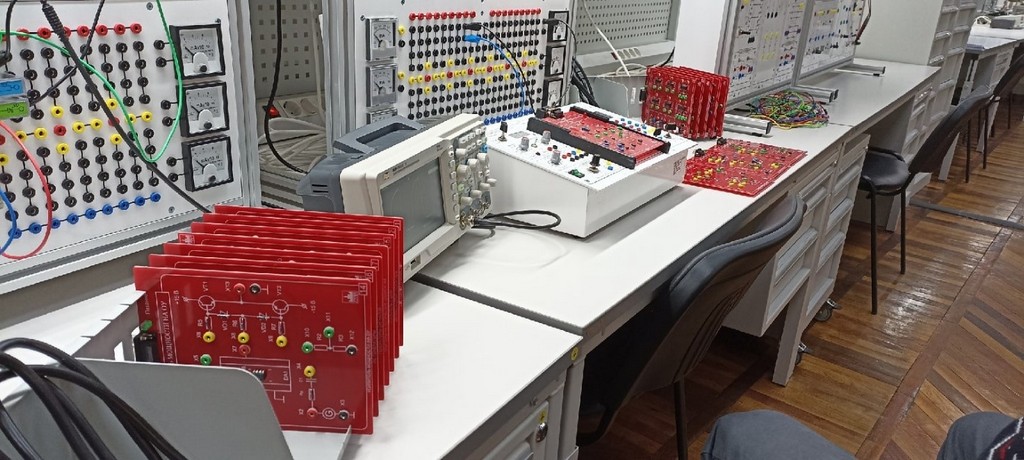 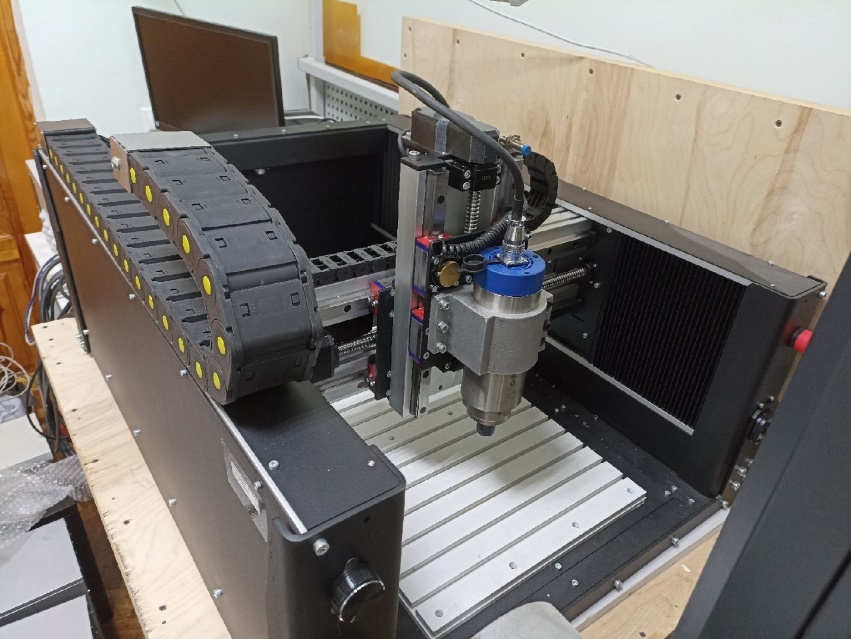 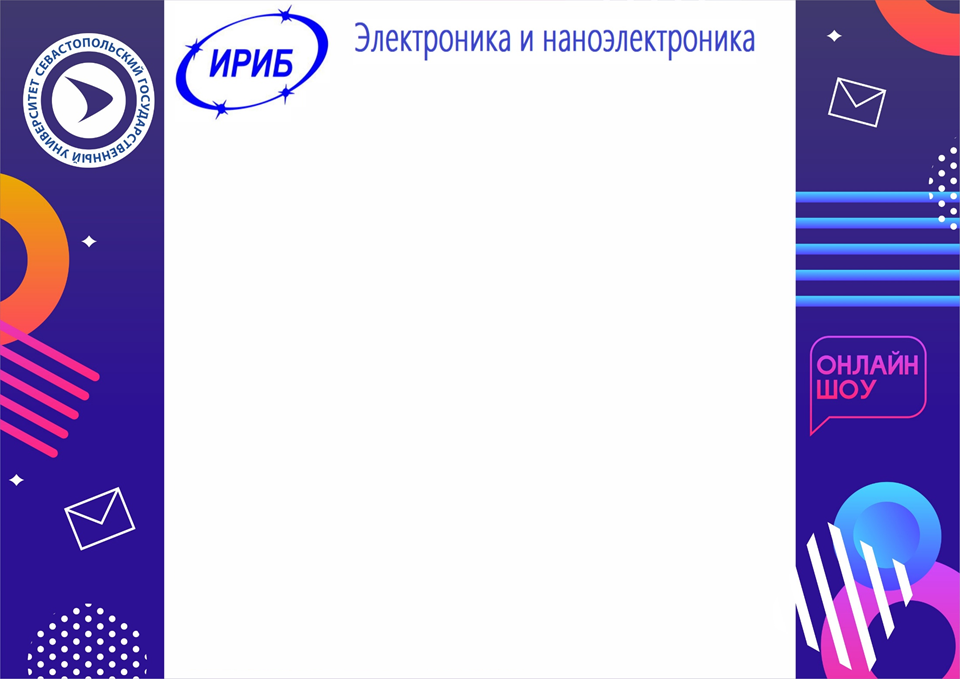 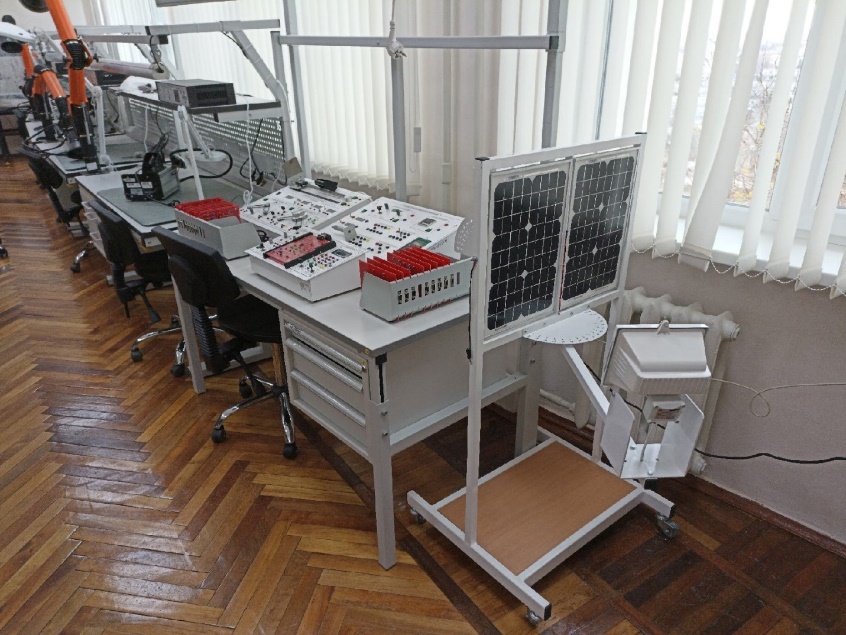 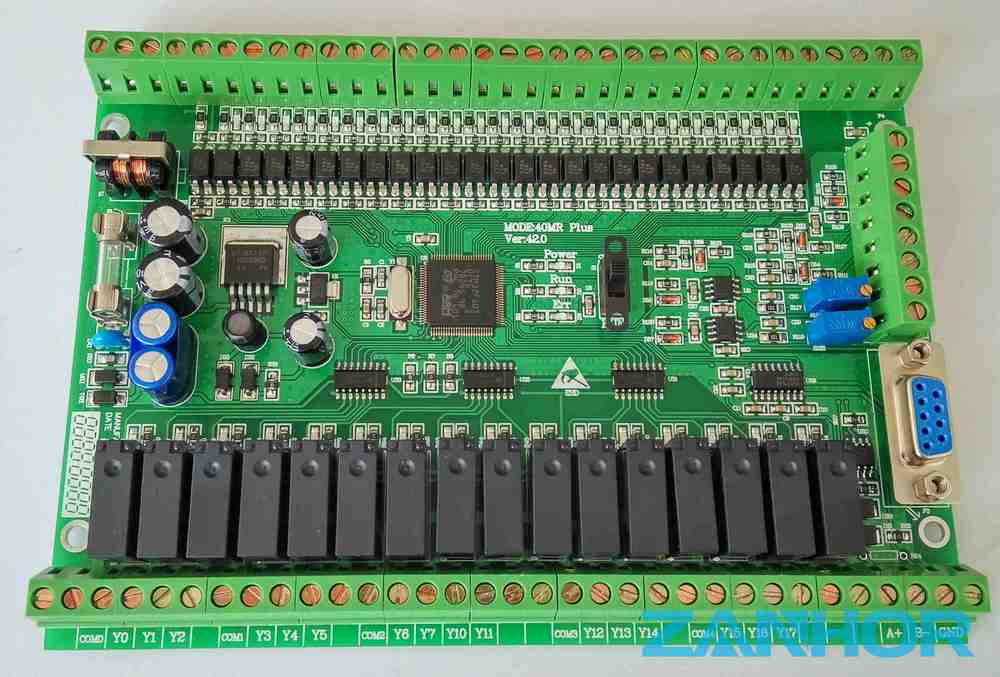 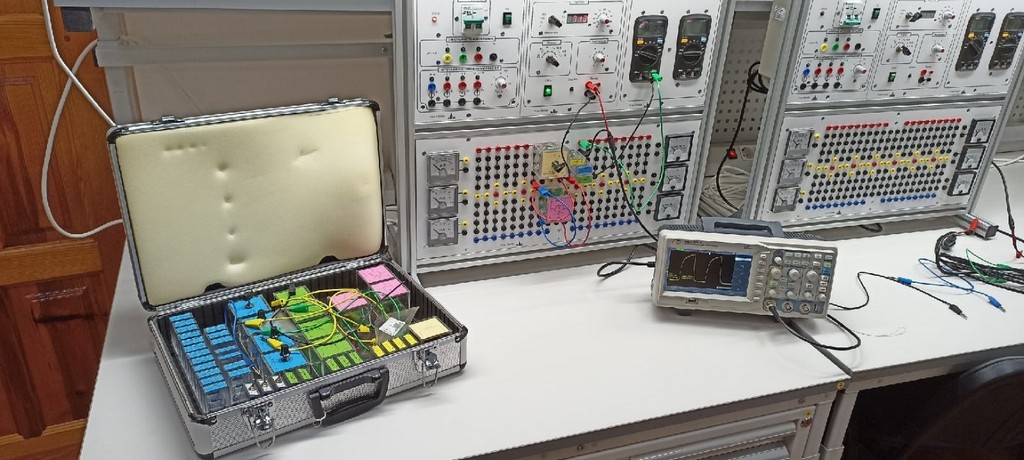 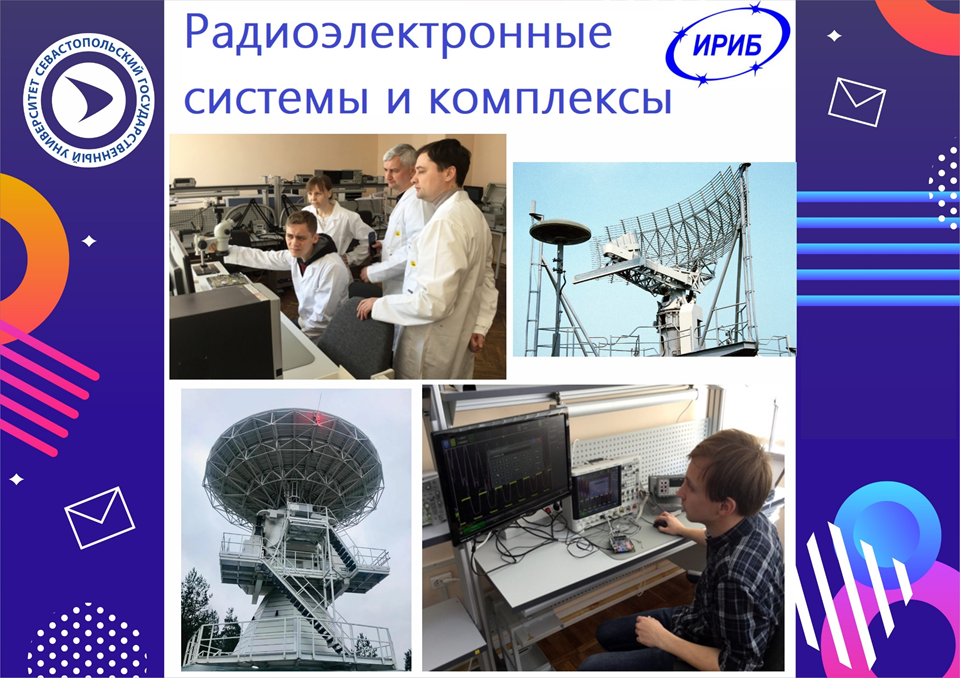 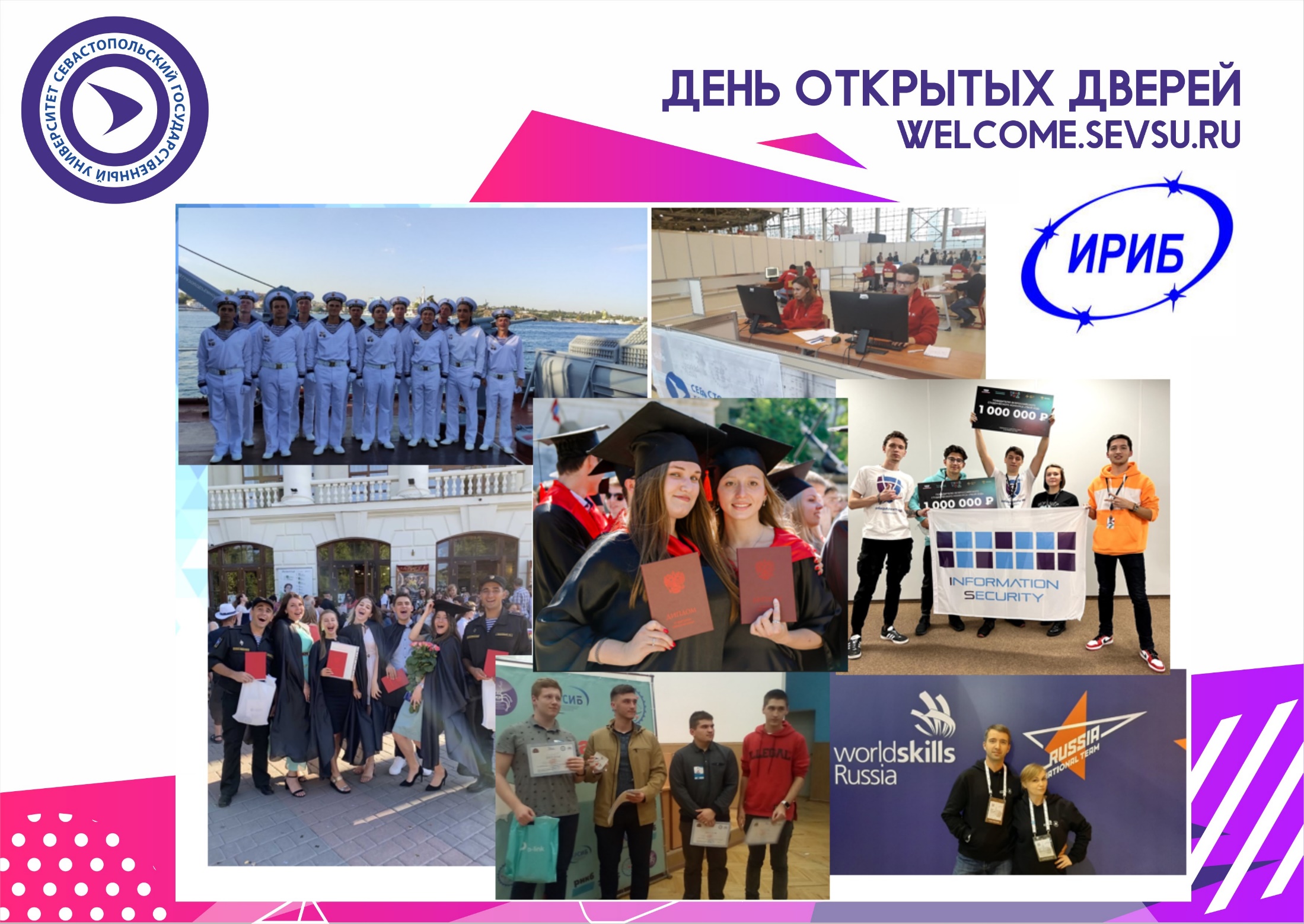 Пять причин…
1
Почему следует поступать в ИРИБ ?
гарантированное трудоустройство по специальности
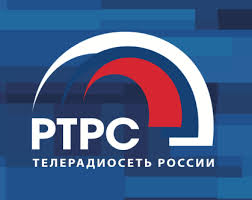 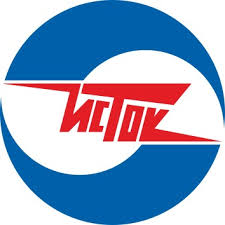 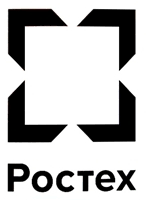 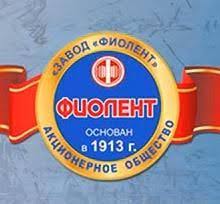 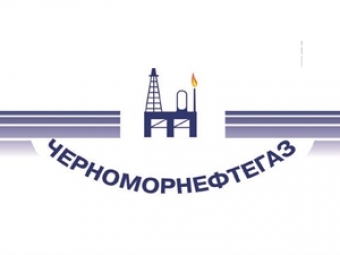 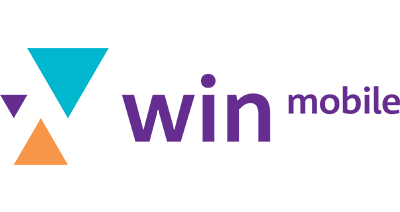 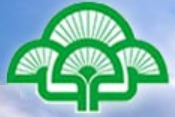 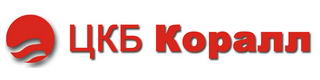 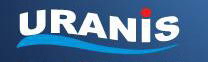 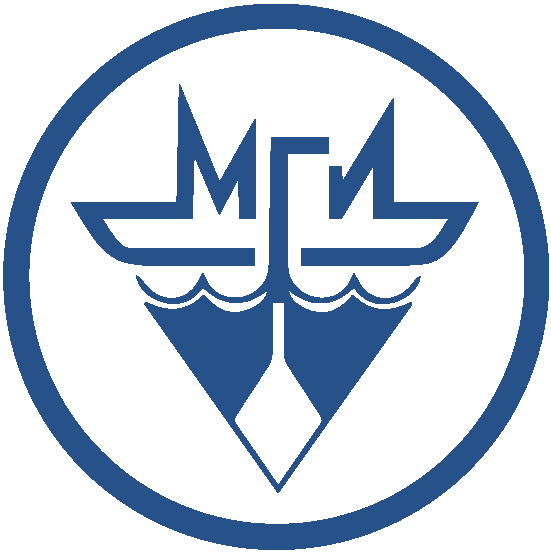 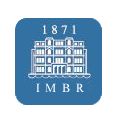 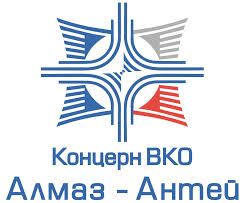 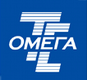 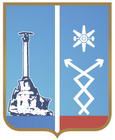 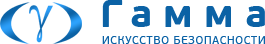 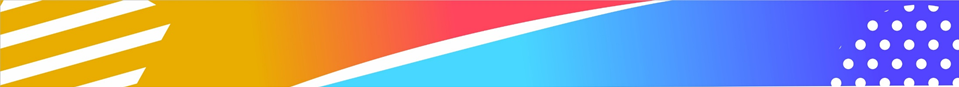 Пять причин…
2
Почему следует поступать в ИРИБ ?
высокий уровень профессиональной подготовки на основе современных информационных технологий
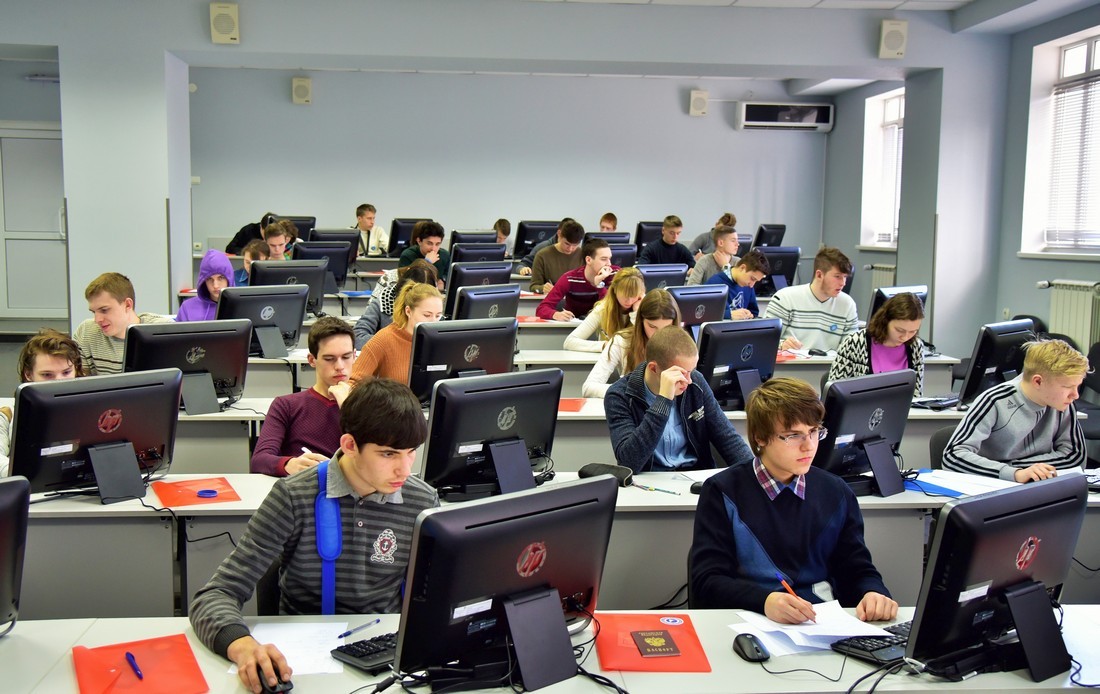 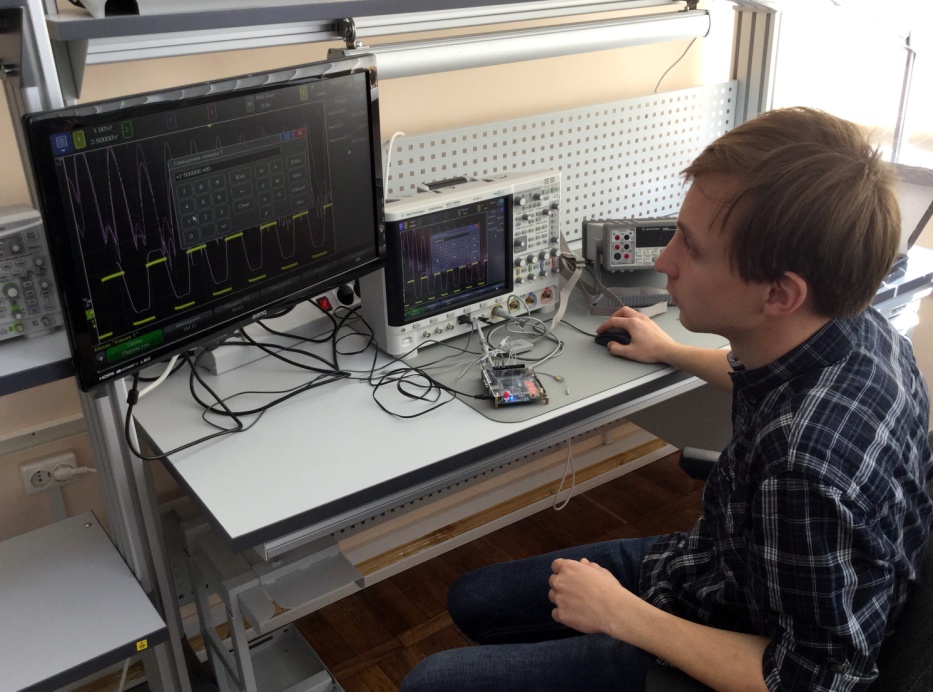 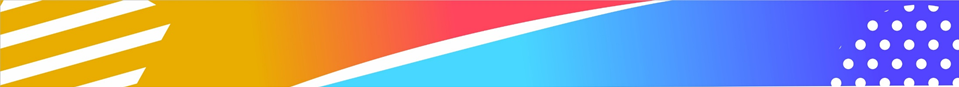 irib@sevsu.ru
Пять причин…
3
Почему следует поступать в ИРИБ ?
получение во время учебы дополнительных стипендий и грантов, которые могут обеспечить Вашу финансовую самостоятельность
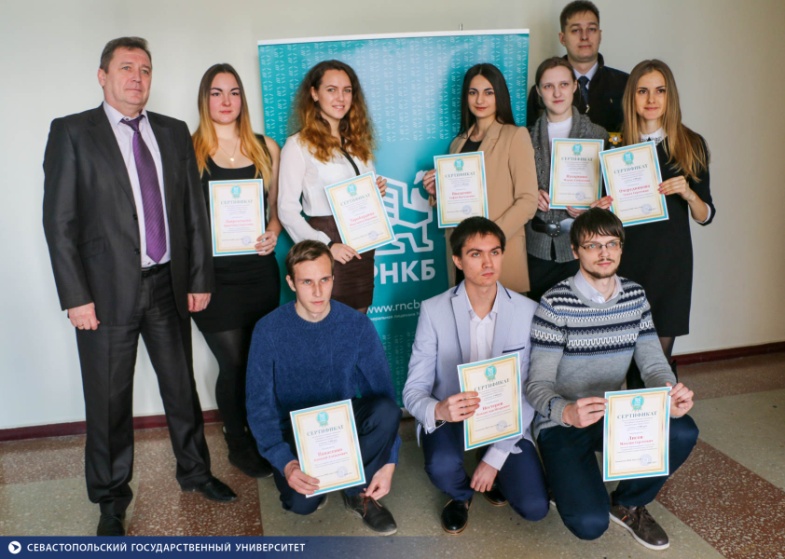 - Стипендии Правительства РФ (5-10 тыс. руб.)
- Стипендии Президента РФ (5-10 тыс. руб.)
- Стипендии г. Севастополя (15 тыс. руб.)
- Стипендии ученого Совета СевГУ (3 тыс. руб.)
- Гранты РФФИ, конференций (до 1,5 млн. руб.)
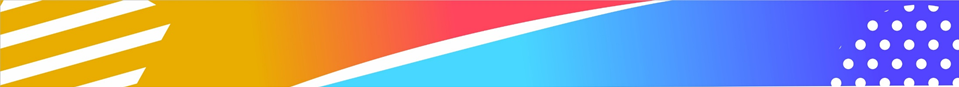 irib@sevsu.ru
4
Пять причин…
Почему следует поступать в ИРИБ ?
участие в научной работе с представлением результатов на  международных научно-технических конференциях и публикацией научных работ
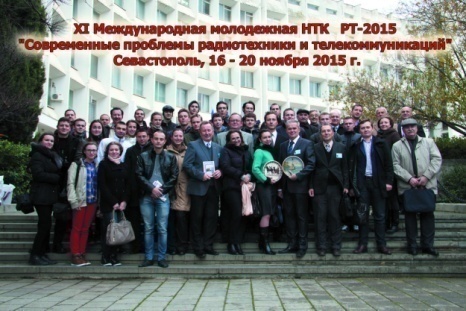 (А) Международная молодежная научно-техническая конференция «Современные проблемы радиоэлектроники и телекоммуникаций, РТ» проводится ежегодно с 2004 года.
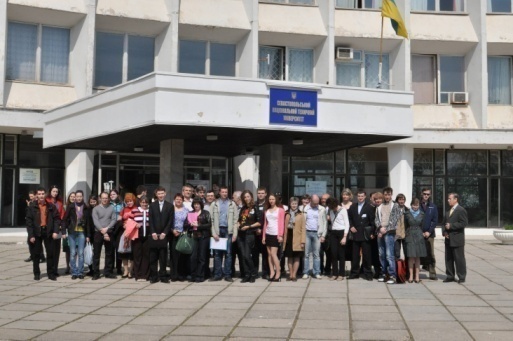 (Б) Международная научно-техническая конференция «Актуальные вопросы биологической физики и химии, БФФХ» проводится ежегодно с 2005 года.
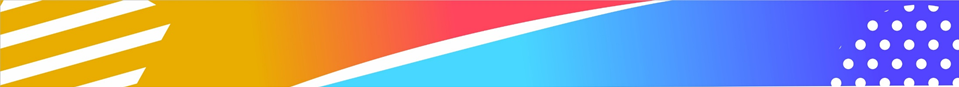 5
Пять причин…
Почему следует поступать в ИРИБ ?
возможность провести студенческие годы в красивейшем городе Севастополе, совмещая обучение с отдыхом на берегу Черного моря.
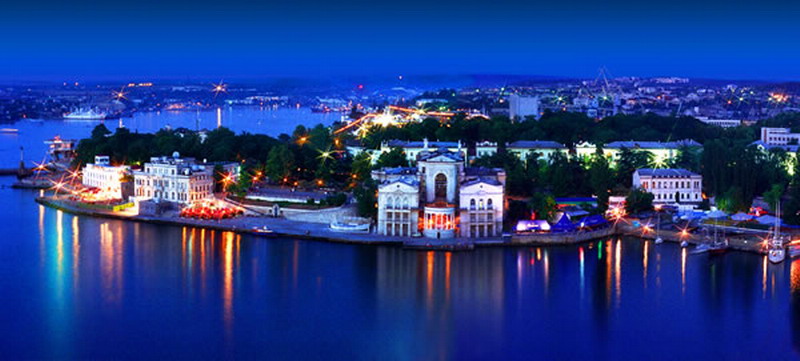 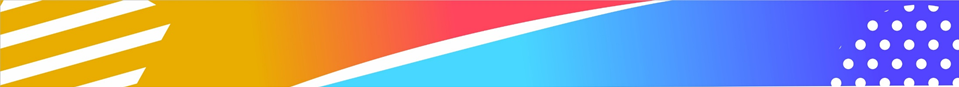 irib@sevsu.ru
Институт радиоэлектроники и информационной безопасности, 
Студгородок СевГУ, 
ул. Университетская 33, 
г. Севастополь

Контакты:
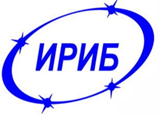